Virtual Memory IICSE 351 Summer 2019
Instructor: 
Sam Wolfson

Teaching Assistants:
Rehaan Bhimani
Daniel Hsu

Corbin Modica
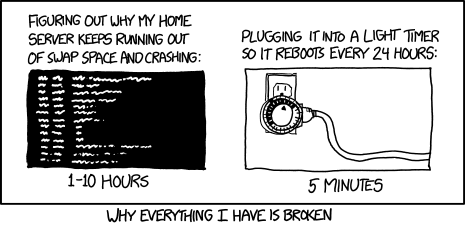 https://xkcd.com/1495/
Administrivia
Lab 4, due Monday (8/12)
Do the Canvas quiz before starting on Part II (blocking)
HW5 released
Grades for lab 3 released
2
Quick Review
What do Page Tables map?

Where are Page Tables located?

How many Page Tables are there?

Can your process tell if a page fault has occurred?

True / False:  Virtual Addresses that are contiguous will always be contiguous in physical memory

TLB stands for _______________________ and stores _______________
3
Page Hit
Physical memory
(DRAM)
Page hit:  VM reference is in physical memory
PP 0
VP 1
Page Table (DRAM)
VP 2
Valid
PPN/Disk Addr
VP 7
Virtual address
PTE 0
0
null
VP 4
PP 3
1
PP 1
1
PP 2
0
Virtual memory(DRAM/disk)
1
0
null
VP 1
0
PTE 7
1
VP 2
...
...
VP 3
VP 4
VP 6
Example:  Page size = 4 KiB
VP 7
Virtual Addr:
0x00740B
Physical Addr:
VPN:
PPN:
4
[Speaker Notes: 4kB page = 2^12
3 hex digits

Process: VA  VPN + VPO; VPN  PPN, PPN + offset  phys addr
VPN: 0x007 (draw arrow showing where the virtual address points in the page table)
PPN: 0x2 (show arrow)
PA: 0x240B]
Page Fault
Physical memory
(DRAM)
Page fault:  VM reference is NOT in physical memory
PP 0
VP 1
Page Table (DRAM)
VP 2
Valid
PPN/Disk Addr
VP 7
Virtual address
PTE 0
0
null
VP 4
PP 3
1
1
0
PTE 3
Virtual memory(DRAM/disk)
1
0
null
VP 1
0
PTE 7
1
VP 2
...
...
VP 3
VP 4
VP 6
Example:  Page size = 4 KiB
Provide a virtual address request (in hex) that results in this particular page fault:
VP 7
Virtual Addr:
5
[Speaker Notes: Valid bit for PTE = 0, so page doesn’t live in phys mem.
Get a page fault when accessing VPN 3.
Offset can be anything.
Ex: 0x3000 (any 12 bits for offset)]
Page Fault Exception
int a[1000];
int main ()
{
    a[500] = 13;
}
User writes to memory location
That portion (page) of user’s memory is currently on disk








Page fault handler must load page into physical memory
Returns to faulting instruction:  mov is executed again!
Successful on second try
80483b7:	c7 05 10 9d 04 08 0d 	movl   $0xd,0x8049d10
User code
OS Kernel code
exception: page fault
handle_page_fault:
movl
Create page and 
load into memory
returns
6
[Speaker Notes: Remember this from Monday? Now let’s see what the OS’s handler actually does.
Synchronous exception: unintended but possibly recoverable.
Trying to access a page not in phys mem.
Any mov could do this (ink: mov uses virtual address)
No way for the program to know whether the program is actually in memory, details abstracted away]
Handling a Page Fault
Physical memory
(DRAM)
Page miss causes page fault (an exception)
PP 0
VP 1
Page Table (DRAM)
VP 2
Valid
PPN/Disk Addr
VP 7
PTE 0
0
null
VP 4
PP 3
1
1
Virtual address
0
Virtual memory(DRAM/disk)
1
0
null
VP 1
0
PTE 7
1
VP 2
...
...
VP 3
VP 4
VP 6
VP 7
7
[Speaker Notes: VP 3 is not currently in physical memory, needs to be loaded from disk.]
Handling a Page Fault
Physical memory
(DRAM)
Page miss causes page fault (an exception)
Page fault handler selects a victim to be evicted (here VP 4)
PP 0
VP 1
Page Table (DRAM)
VP 2
Valid
PPN/Disk Addr
VP 7
PTE 0
0
null
VP 4
PP 3
1
1
Virtual address
0
Virtual memory(DRAM/disk)
1
0
null
VP 1
0
PTE 7
1
VP 2
...
...
VP 3
VP 4
VP 6
VP 7
8
[Speaker Notes: VP 4 lives in physical page 3.
Check dirty bit on eviction!]
Handling a Page Fault
Physical memory
(DRAM)
Page miss causes page fault (an exception)
Page fault handler selects a victim to be evicted (here VP 4)
PP 0
VP 1
Page Table (DRAM)
VP 2
Valid
PPN/Disk Addr
VP 7
PTE 0
0
null
VP 3
PP 3
1
1
Virtual address
1
Virtual memory(DRAM/disk)
0
0
null
VP 1
0
PTE 7
1
VP 2
...
...
VP 3
VP 4
VP 6
VP 7
9
[Speaker Notes: “swap out” VP 4 with the page we want, VP 3.
Update page table s.t. VP 4 is invalid and points to disk
VP 3 is now valid and points to mem.]
Handling a Page Fault
Physical memory
(DRAM)
Page miss causes page fault (an exception)
Page fault handler selects a victim to be evicted (here VP 4)
Offending instruction is restarted:  page hit!
PP 0
VP 1
Page Table (DRAM)
VP 2
Valid
PPN/Disk Addr
VP 7
PTE 0
0
null
VP 3
PP 3
1
1
Virtual address
1
Virtual memory(DRAM/disk)
0
0
null
VP 1
0
PTE 7
1
VP 2
...
...
VP 3
VP 4
VP 6
VP 7
10
[Speaker Notes: Retry instruction, now the virtual address is in memory.]
Peer Instruction Question
How many bits wide are the following fields?
16 KiB pages
48-bit virtual addresses
16 GiB physical memory
Vote at:  http://pollev.com/wolfson
34	 24
(A)
32	 18
(B)
30	 20
(C)
VPN	PPN
34	 20
(D)
11
[Speaker Notes: How wide will each field be when we split up our addresses?

16 KiB pages = 2^10 + 2^4 = 2^14 bytes (so 14 bits for offset)
48-bit VA, so 48-14 = 34 bits for VPN
16 GiB phys memory = 2^34, so 34-bit physical addresses, so 34-14 = 20 bits for PPN

Answer: D]
Virtual Memory (VM)
Overview and motivation
VM as a tool for caching
Address translation
VM as a tool for memory management
VM as a tool for memory protection
12
[Speaker Notes: Let’s see how VM solves all our problems ]
VM for Managing Multiple Processes
Key abstraction: each process has its own virtual address space
It can view memory as a simple linear array
With virtual memory, this simple linear virtual address space need not be contiguous in physical memory
Process needs to store data in another VP? Just map it to any PP!
0
0
Virtual Address Space for Process 1:
Physical 
Address 
Space (DRAM)
VP 1
VP 2
PP 2
...
N-1
Address 
translation
(e.g., read-only 
library code)
PP 6
0
Virtual Address Space for Process 2:
PP 8
VP 1
VP 2
...
...
N-1
M-1
13
[Speaker Notes: INK
Process 1 and 2: separate virtual address spaces and page tables
PP2: inaccessible to process 2
PP6: shared

Splitting up memory into equal sized chunks
Reduces fragmentation because any of these pages can go anywhere in physical mem
Any virtual address can go anywhere
We can usually only allocate a couple of actual pages for each process, which saves a lot of space]
Simplifying Linking and Loading
Memory
invisible to
user code
Kernel virtual memory
Linking 
Each program has similar virtual address space
Code, Data, and Heap always start at the same addresses

Loading 
execve allocates virtual pages for .text and .data sections & creates PTEs marked as invalid
The .text and .data sections are copied, page by page, on demand by the virtual memory system
User stack
(created at runtime)
%rsp 
(stack 
pointer)
Memory-mapped region for
shared libraries
brk
Run-time heap
(created by malloc)
Read/write segment
(.data, .bss)
Loaded 
from the 
executable 
file
Read-only segment
(.init, .text, .rodata)
0x400000
Unused
0
14
[Speaker Notes: When linking: each object file contains partial code, data, etc.
We know that each object file starts these items in the same place.
INK: for instance, text starts at 0x400000
When loading: can know exactly where to copy code and static data]
VM for Protection and Sharing
The mapping of VPs to PPs provides a simple mechanism to protect memory and to share memory between processes
Sharing:  map virtual pages in separate address spaces to the same physical page (here: PP 6)
Protection:  process can’t access physical pages to which none of its virtual pages are mapped (here:  Process 2 can’t access PP 2)
0
0
Virtual Address Space for Process 1:
Physical 
Address 
Space (DRAM)
VP 1
VP 2
PP 2
...
N-1
Address 
translation
(e.g., read-only 
library code)
PP 6
0
Virtual Address Space for Process 2:
PP 8
VP 1
VP 2
...
...
N-1
M-1
15
[Speaker Notes: INK: Page tables sit between each virtual address and physical address
Process 2 cannot interfere with Process 1’s memory, since there is no mapping in its PT
Except in cases where we want data to be shared – how to manage?]
Memory Protection Within Process
VM implements read/write/execute permissions
Extend page table entries with permission bits
MMU checks these permission bits on every memory access
If violated, raises exception and OS sends SIGSEGV signal to process (segmentation fault)
Physical 
Address Space
Process i:
Valid
READ
WRITE
EXEC
PPN
PP 2
VP 0:
Yes
Yes
No
No
PP 6
VP 1:
Yes
Yes
No
Yes
PP 4
PP 4
VP 2:
Yes
Yes
Yes
No
PP 2
PP 6
•
•
•
PP 8
PP 9
Process j:
Valid
READ
WRITE
EXEC
PPN
PP 11
VP 0:
Yes
Yes
Yes
No
PP 9
VP 1:
Yes
Yes
No
No
PP 6
VP 2:
Yes
Yes
Yes
No
PP 11
16
[Speaker Notes: Add three additional management bits to each page table entry.
In translation process from VA  PA, check that permissions are OK (e.g., writing to read-only page).

Why no Dirty bit?  Typically handled by OS.]
Address Translation:  Page Hit
Cache/
Memory
2
CPU Chip
PTEA
MMU
1
PTE
VA
CPU
3
PA
4
Data
5
1) 	Processor sends virtual address to MMU (memory management unit)
2-3)  MMU fetches PTE from page table in cache/memory(Uses PTBR to find beginning of page table for current process)
4)	MMU sends physical address to cache/memory requesting data
5)	Cache/memory sends data to processor
VA = Virtual Address	PTEA = Page Table Entry Address	PTE= Page Table Entry PA = Physical Address	Data = Contents of memory stored at VA originally requested by CPU
17
[Speaker Notes: Let’s remind ourselves about what actually happens during translation process.

e.g., movq (%rax), %rdi  load data from memory

Yes, we need to go to memory to read the page tables…then again to read actual data.
PTE will contain the PPN that we want
Note: page tables can be cached, just like any other data.
Cache/memory system is totally independent of MMU—it thinks that all memory is the same.]
Address Translation:  Page Fault
Exception
Page fault handler
4
2
Cache/
Memory
Disk
CPU Chip
Victim page
PTEA
MMU
1
5
CPU
VA
PTE
3
7
New page
6
1)	Processor sends virtual address to MMU 
2-3)  MMU fetches PTE from page table in cache/memory
4)	Valid bit is zero, so MMU triggers page fault exception
5)	Handler identifies victim (and, if dirty, pages it out to disk)
6)	Handler pages in new page and updates PTE in memory
7)	Handler returns to original process, restarting faulting instruction
18
[Speaker Notes: First 3 steps are the same
Even worse than page hit…

movq (%rsi), %rdi

If PTE doesn’t contain entry, need to pass control to the OS to load the page (exceptional control flow!)]
Hmm… Translation Sounds Slow
The MMU accesses memory twice: once to get the PTE for translation, and then again for the actual memory request
The PTEs may be cached in L1 like any other memory word
But they may be evicted by other data references
And a hit in the L1 cache still requires 1-3 cycles

What can we do to make this faster?
“Any problem in computer science can be solved by adding another level of indirection.” – David Wheeler, inventor of the subroutine
“And all of the new problems that creates can be solved by adding another cache.” - Sam Wolfson, inventor of this quote
19
[Speaker Notes: To get any data, I need to perform TWO memory accesses?!?!?! :O]
Speeding up Translation with a TLB
Translation Lookaside Buffer (TLB):
Small hardware cache in MMU
Maps virtual page numbers to physical page numbers
Contains complete page table entries for small number of pages
Modern Intel processors have 128 or 256 entries in TLB
Much faster than a page table lookup in cache/memory
TLB
→
→
→
PTE
PTE
PTE
VPN
VPN
VPN
20
[Speaker Notes: Completely separate cache inside the MMU that just stores translations from VPNs  PTEs (PPN+mgmt bits).
A single TLB entry holds translation for an entire page of data, so misses are rare.

“The architecture of the IBM System/370” R.P. Case and A. Padegs Communications of the ACM. 21:1, 73-96, January 1978.
Perhaps the first paper to use the term translation lookaside buffer. The name arises from the historical name for a cache, which was a lookaside buffer as called by those developing the Atlas system at the University of Manchester; a cache of address translations thus became a translation lookaside buffer. Even though the term lookaside buffer fell out of favor, TLB seems to have stuck, for whatever reason.

“x86info -c” on Intel Core2 Duo CPU:
 L1 Data TLB: 4KB pages, 4-way set associative, 16 entries
 Data TLB: 4K pages, 4-way associative, 256 entries.
 L1 Data TLB: 4MB pages, 4-way set associative, 16 entries
 Data TLB: 4MB pages, 4-way associative, 32 entries]
TLB
TLB Hit
CPU Chip
TLB
PTE
2
3
VPN
Cache/
Memory
MMU
1
PA
VA
CPU
4
Data
5
→
→
→
PTE
PTE
PTE
VPN
VPN
VPN
A TLB hit eliminates a memory access!
21
[Speaker Notes: Check the TLB for the VPN mapping before going to memory.]
TLB
TLB Miss
CPU Chip
TLB
4
PTE
2
VPN
Cache/
Memory
MMU
1
3
VA
CPU
PTEA
PA
5
Data
6
→
→
→
PTE
PTE
PTE
VPN
VPN
VPN
A TLB miss incurs an additional memory access (the PTE)
Fortunately, TLB misses are rare
22
[Speaker Notes: Does a TLB miss require disk access? Not necessarily – data can be in page tables but not in TLB.
TLB miss updates the TLB entry so it won’t miss in the future

(this image is what we saw for a page hit before we introduced the TLB)]
Fetching Data on a Memory Read
Check TLB
Input:  VPN,  Output:  PPN
TLB Hit:  Fetch translation, return PPN
TLB Miss:  Check page table (in memory)
Page Table Hit:  Load page table entry into TLB
Page Fault:  Fetch page from disk to memory, update corresponding page table entry, then load entry into TLB
Check cache
Input:  physical address,  Output:  data
Cache Hit:  Return data value to processor
Cache Miss:  Fetch data value from memory, store it in cache, return it to processor
23
[Speaker Notes: Note: caches use physical addresses!

INK: movq (%rdi), %rax
%rdi contains a virtual address

Split up VA into VPN and page offset – now, try to translate VPN --> PPN
Bring in data from disk if necessary
Splice back together PPN and offset
Do lookup as usual using physical address (check cache first)]
Address Translation
Virtual Address
VM is complicated, but also elegant and effective
Level of indirection to provide isolated memory & caching
TLB as a cache of page tablesavoids two trips to memory for every memory access
TLB
Lookup
TLB Miss
TLB Hit
Check the
Page Table
Protection
Check
Page not
in Mem
Page 
in Mem
Access
Denied
Access 
Permitted
Page Fault
(OS loads page)
Update 
TLB
Protection
Fault
Physical
Address
Find in Disk
Find in Mem
SIGSEGV
Check cache
24
[Speaker Notes: Need to restart instruction.
Soft and hard page faults.

Are you allowed to access this page?
Nice “overview” of the entire process.

Let’s see some EXAMPLES!]
VPN
VPO
PPN
PPO
Simple Memory System Example (small)
Addressing
14-bit virtual addresses
12-bit physical address
Page size = 64 bytes
13
12
11
10
9
8
7
6
5
4
3
2
1
0
Virtual Page Number
Virtual Page Offset
11
10
9
8
7
6
5
4
3
2
1
0
Physical Page Number
Physical Page Offset
25
[Speaker Notes: VA space  is 2^14B. (n=14)
PA space is 2^12B (n=12) (how much memory we actually have)
Page offset width is 6 bits (2^6 = 64), draw arrow from page size to VPO

What does that mean…? (animation)
N bits of VA
M bits of PA

2^(n-p) pages in virtual address space
2^(m-p) pages in physical mem]
Simple Memory System:  Page Table
Only showing first 16 entries (out of _____)
Note:  showing 2 hex digits for PPN even though only 6 bits
Note:  other management bits not shown, but part of PTE
26
[Speaker Notes: Size of page table = 2^(n-p) entries
n = 14 (virtual address length)
p = 6 (2^6 = 64, which is page size)

Need an entry for every page!]
TLB tag
TLB index
virtual page number
virtual page offset
Simple Memory System:  TLB
16 entries total
4-way set associative
Why does the TLB ignore the page offset?
13
12
11
10
9
8
7
6
5
4
3
2
1
0
Set
Tag
PPN
Valid
Tag
PPN
Valid
Tag
PPN
Valid
Tag
PPN
Valid
0
03
–
0
09
0D
1
00
–
0
07
02
1
1
03
2D
1
02
–
0
04
–
0
0A
–
0
2
02
–
0
08
–
0
06
–
0
03
–
0
3
07
–
0
03
0D
1
0A
34
1
02
–
0
27
[Speaker Notes: How many sets? 16 entries total, 4 way assoc., 4 sets  2 set bits (same as TLB index)
Why ignore offset? Because there’s no need – only one entry per set (PPN). Also, offsets are the same for PPs and VPs.

Calculate VPN for valid TLB entry using Tag & Set
- Tag 3, set 1, 000 0011 | 01 =>VPN 0x0D, PPN 0x2D (show that it matches memory system on prev slide)]
cache index
cache offset
cache tag
physical page number
physical page offset
Note:  It is just coincidence that the PPN is the same width as the cache Tag
Simple Memory System:  Cache
11
10
9
8
7
6
5
4
3
2
1
0
28
[Speaker Notes: Note that cache addresses are physical, so are only 12 bits wide (not 14).

Split up cache as usual into CT, CI, CO
In this example, block size is 4 bytes, so need 2 bits
16 indexes, so need 4 bits.
Coincidence that CT is same width as PPN]
Current State of Memory System
Page table (partial):
TLB:
Cache:
[Speaker Notes: TLB and Cache are separate pieces of hardware; page table stored in memory
Show correlation between TLB & page table (VPN 0x0D and 0x0F in particular)
TLB index is 2 bits
0x0D = 0000 1101 (set 1 with tag 0x03) maps to PPN 0x2D
0x0F = 0000 1111 (set 3 with tag 0x03) maps to PPN 0x0D]
VPN
VPO
CI
CO
CT
PPN
PPO
Note:  It is just coincidence that the PPN is the same width as the cache Tag
Memory Request Example #1
Virtual Address:  0x03D4




Physical Address:
TLBT
TLBI
13
12
11
10
9
8
7
6
5
4
3
2
1
0
0
0
0
0
1
1
1
1
0
1
0
1
0
0
11
10
9
8
7
6
5
4
3
2
1
0
30
[Speaker Notes: TLB Hit, Cache Hit
VPN: 0x0F, TLBT: 0x3, TLBI: 0x3, TLB Hit: yes, page fault: no, PPN: 0x0D (check valid bit, confirm that matches page table)
Copy offset to physical address, total should be: 0b00 1101 0101 00
CT: 0x0D, CI: 0x5, CO: 0x0, data: 0x36 (check valid bit!)]
VPN
VPO
CI
CO
CT
PPN
PPO
Note:  It is just coincidence that the PPN is the same width as the cache Tag
Memory Request Example #2
Virtual Address:  0x038F




Physical Address:
TLBT
TLBI
13
12
11
10
9
8
7
6
5
4
3
2
1
0
0
0
0
0
1
1
1
0
0
0
1
1
1
1
11
10
9
8
7
6
5
4
3
2
1
0
31
[Speaker Notes: TLB Miss, page fault
VPN: 0x0E, TLBT: 0x03, TLBI: 0x2, TLB Hit: no,  check the page table, page fault ]
VPN
VPO
CI
CO
CT
PPN
PPO
Note:  It is just coincidence that the PPN is the same width as the cache Tag
Memory Request Example #3
Virtual Address:  0x0020




Physical Address:
TLBT
TLBI
13
12
11
10
9
8
7
6
5
4
3
2
1
0
0
0
0
0
0
0
0
0
1
0
0
0
0
0
11
10
9
8
7
6
5
4
3
2
1
0
32
[Speaker Notes: TLB Miss, Page Table Hit, Cache Miss
VPN: 0x00, TLBT: 0x0, TLBI: 0x0, TLB Hit: no, page fault: no, PPN: 0x28 (check valid bit)
Physical address: 0b10 1000 1000 00
CT: 0x28, CI: 0x8, CO: 0x2, cache hit: no (tag doesn’t match), data returned (shrug)?]
VPN
VPO
CI
CO
CT
PPN
PPO
Note:  It is just coincidence that the PPN is the same width as the cache Tag
Memory Request Example #4
Virtual Address:  0x036B




Physical Address:
TLBT
TLBI
13
12
11
10
9
8
7
6
5
4
3
2
1
0
0
0
0
0
1
1
0
1
1
0
1
0
1
1
11
10
9
8
7
6
5
4
3
2
1
0
33
[Speaker Notes: TLB Hit, Cache Hit]
Memory Overview
movl 0x8043ab, %rdi
Disk
Page
requested 32-bits
Main memory
(DRAM)
CPU
Cache
Page
Line
MMU
Block
TLB
34
[Speaker Notes: We have pages, move pages in and out of memory.
Segment pages into smaller blocks of data
Move blocks in and out of caches 
Cache returns data requested to the CPU]
This is extra (non-testable) material
Page Table Reality
Just one issue… the numbers don’t work out for the story so far!

The problem is the page table for each process:
Suppose 64-bit VAs, 8 KiB pages, 8 GiB physical memory
How many page table entries is that? 

About how long is each PTE?

Moral:  Cannot use this naïve implementation of the virtual → physical page mapping – it’s way too big
35
[Speaker Notes: Page table entries: 2^64/2^13 (8KiB) = 2^(n-p) = 2^51
PPN = 20 bits (m=33, 33-p = 33-13); plus Valid, R/W/X; so ~ 3 B per PTE
So each page table takes up 2^52 + 2^51 B! (same as 2^51 * 3 = 2^51 + 2^51 + 2^51)

This is on the order of pebibytes]
This is extra (non-testable) material
A Solution:  Multi-level Page Tables
Page table base register
(PTBR)
Virtual Address
n-1
p-1
0
...
VPN k
VPN 1
VPN 2
VPO
Level k
page table
Level 2
page table
Level 1
page table
...
...
PPN
TLB
m-1
p-1
0
PPN
PPO
→
→
→
PTE
PTE
PTE
VPN
VPN
VPN
Physical Address
This is called a page walk
36
[Speaker Notes: Split up virtual address into chunks
Walk down “arrays of pointers” via pieces of the VPN, starting from MSBs and going down to LSBs

Example: 	only 4 virtual pages, so 2 bits (write all combos out)
Draw out tree, 2 entries -> 2 * 2 entries
Use upper bit as VPN 1 field
If 0, in bottom half
If 1, in top half
Use lower bit to actually discover PPN, based on which array we ended up in with higher bit

If only using the top two entries, can avoid allocating entire bottom half of table
Since most addresses are never allocated, actually much more efficient]
This is extra (non-testable) material
Multi-level Page Tables
37
BONUS SLIDES
For Fun:  DRAMMER Security Attack
Why are we talking about this?
Recent(ish):  Announced in October 2016; Google released Android patch on November 8, 2016
Relevant:  Uses your system’s memory setup to gain elevated privileges
Ties together some of what we’ve learned about virtual memory and processes
Interesting:  It’s a software attack that uses only hardware vulnerabilities and requires no user permissions
38
Underlying Vulnerability:  Row Hammer
Dynamic RAM (DRAM) has gotten denser over time
DRAM cells physically closer and use smaller charges
More susceptible to “disturbanceerrors” (interference)
DRAM capacitors need to be “refreshed” periodically (~64 ms)
Lose data when loss of power
Capacitors accessed in rows
Rapid accesses to one row canflip bits in an adjacent row!
~ 100K to 1M times
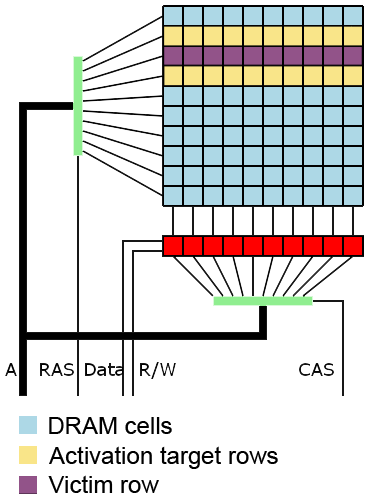 By Dsimic (modified), CC BY-SA 4.0, https://commons.wikimedia.org/w/index.php?curid=38868341
39
Row Hammer Exploit
Force constant memory access
Read then flush the cache 
clflush – flush cache line
Invalidates cache line containing the specified address
Not available in all machines or environments
Want addresses X and Y to fall in activation target row(s)
Good to understand how banks of DRAM cells are laid out
The row hammer effect was discovered in 2014 
Only works on certain types of DRAM (2010 onwards)
These techniques target x86 machines
hammertime: 
  mov (X), %eax 
  mov (Y), %ebx 
  clflush (X) 
  clflush (Y) 
  jmp hammertime
40
Consequences of Row Hammer
Row hammering process can affect another process via memory
Circumvents virtual memory protection scheme
Memory needs to be in an adjacent row of DRAM

Worse:  privilege escalation
Page tables live in memory!
Hope to change PPN to access other parts of memory, or change permission bits
Goal:  gain read/write access to a page containing a page table, hence granting process read/write access to all of physical memory
41
Effectiveness?
Doesn’t seem so bad – random bit flip in a row of physical memory
Vulnerability affected by system setup and physical condition of memory cells
Improvements:
Double-sided row hammering increases speed & chance
Do system identification first  (e.g. Lab 4)
Use timing to infer memory row layout & find “bad” rows
Allocate a huge chunk of memory and try many addresses, looking for a reliable/repeatable bit flip
Fill up memory with page tables first
fork extra processes; hope to elevate privileges in any page table
42
What’s DRAMMER?
No one previously made a huge fuss
Prevention:  error-correcting codes, target row refresh, higher DRAM refresh rates
Often relied on special memory management features
Often crashed system instead of gaining control
Research group found a deterministic way to induce row hammer exploit in a non-x86 system (ARM)
Relies on predictable reuse patterns of standard physical memory allocators
Universiteit Amsterdam, Graz University of Technology, andUniversity of California, Santa Barbara
43
DRAMMER Demo Video
It’s a shell, so not that sexy-looking, but still interesting
Apologies that the text is so small on the video
44
[Speaker Notes: https://youtu.be/x6hL-obNhAw]
How did we get here?
Computing industry demands more and faster storage with lower power consumption
Ability of user to circumvent the caching system
clflush is an unprivileged instruction in x86
Other commands exist that skip the cache
Availability of virtual to physical address mapping
Example:  /proc/self/pagemap on Linux (not human-readable)

Google patch for Android (Nov. 8, 2016)
Patched the ION memory allocator
45
More reading for those interested
DRAMMER paper:  https://vvdveen.com/publications/drammer.pdf
Google Project Zero:  https://googleprojectzero.blogspot.com/2015/03/exploiting-dram-rowhammer-bug-to-gain.html 
First row hammer paper:  https://users.ece.cmu.edu/~yoonguk/papers/kim-isca14.pdf 
Wikipedia:  https://en.wikipedia.org/wiki/Row_hammer
46
Quick Review Answers
47